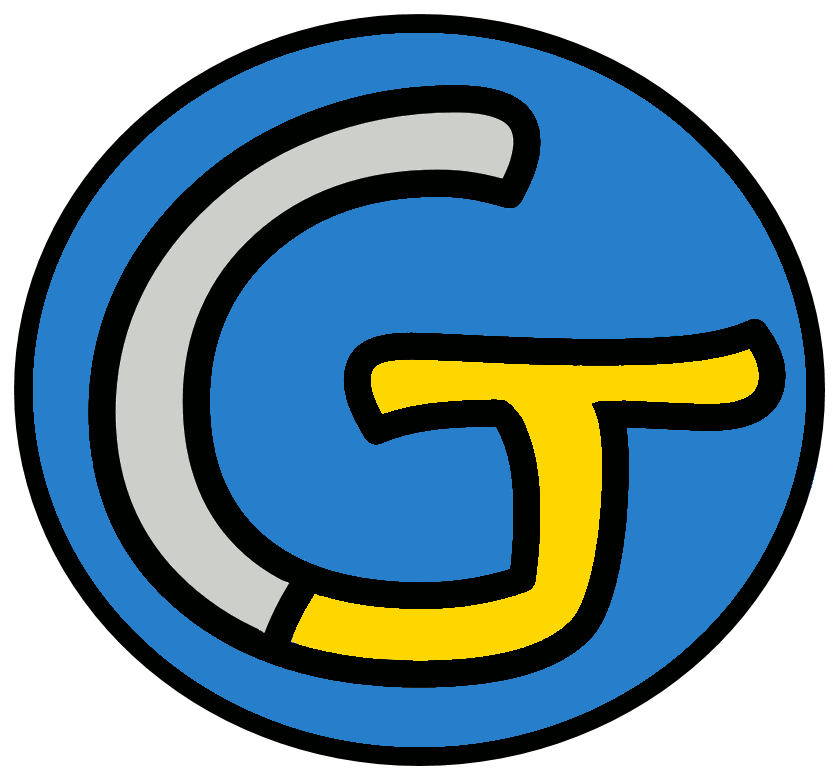 Mathématiques – Calcul mental CM2
Connaître les tables de multiplication de 0 à 7
 Entraînement n° 3
Opération 1
6 x 9
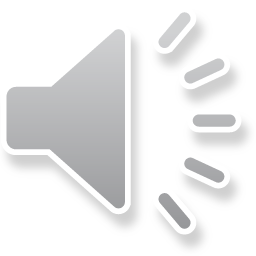 Opération 2
3 x 7
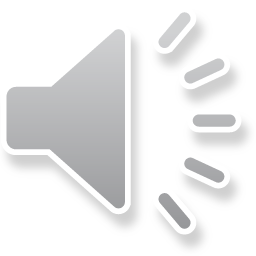 Opération 3
5 x 4
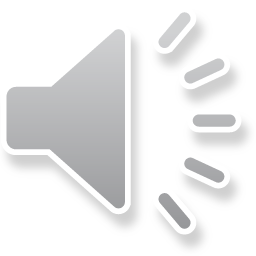 Opération 4
4 x 4
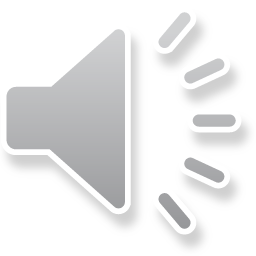 Opération 5
3 x 9
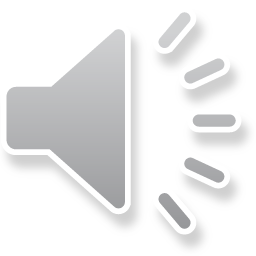 Opération 6
7 x 6
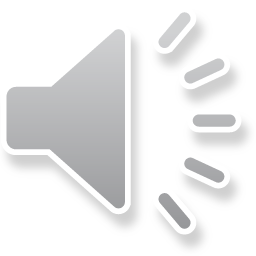 Opération 7
3 x 4
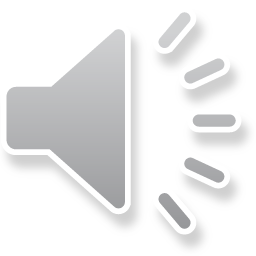 Opération 8
7 x 7
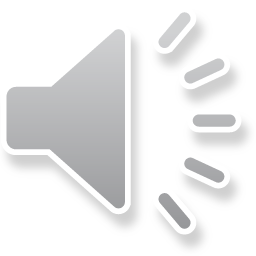 Opération 9
6 x 8
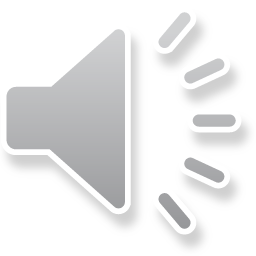 Opération 10
7 x 8
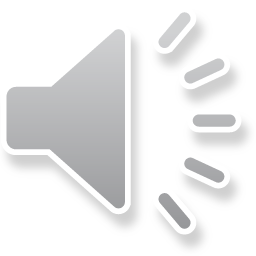 Opération 11
4 x 10
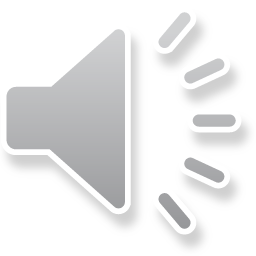 Opération 12
3 x 3
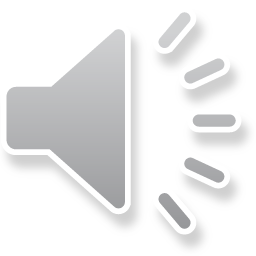 Opération 13
2 x 7
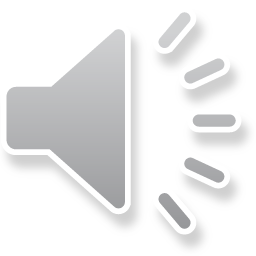 Opération 14
6 x 5
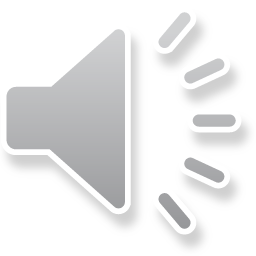 Opération 15
4 x 9
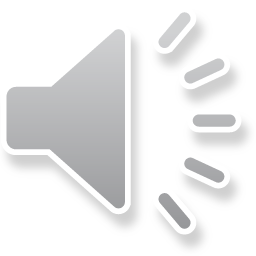 Opération 16
7 x 1
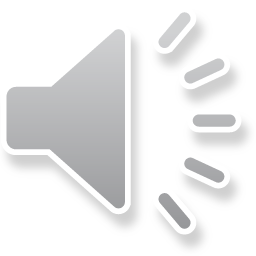 Opération 17
2 x 2
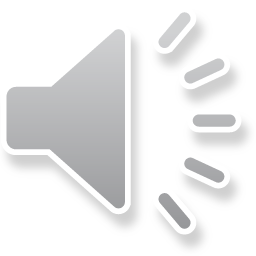 Opération 18
7 x 9
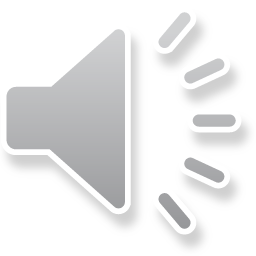 Problème
Un tour de terrain correspond à 4 plots. Zaky a effectué 7 tours de terrain.
Combien Zaky a-t-il franchi de plots en tout ?
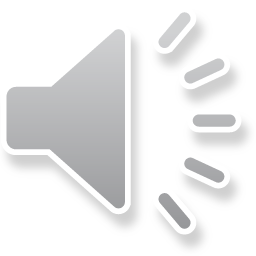 Correction
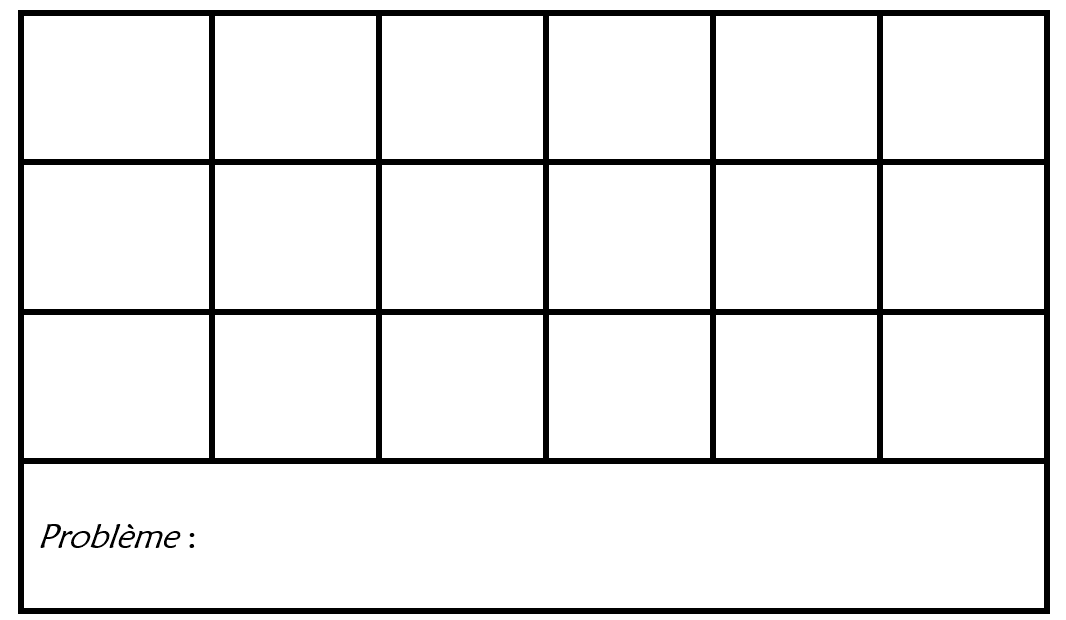